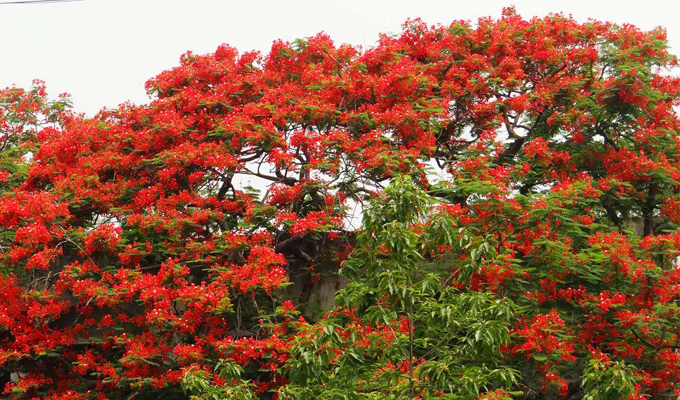 সবাইকে স্বাগতম
শিক্ষক পরিচিতি
মোঃ জালাল উদ্দিন
খড়মপুর সরকারি প্রাথমিক বিদ্যালয়
উপজেলাঃ গাংনী
জেলাঃ মেহেরপুর 
মোবাইলঃ ০১৭১৪৯০৭৫২৫
ইমেইলঃ  zalalgps@gmail.com
পাঠ পরিচয়
শ্রেণিঃ ৫ম
বিষয়ঃপ্রাথমিক বিজ্ঞান
পাঠ শিরোনামঃ প্রাকৃতিক সম্পদ (১৩ )
পাঠ্যাংশঃপ্রাকৃতিক সম্পদ ও মানবসৃষ্ট সম্পদ
শিখনফল
১৩.১.১ প্রাকৃতিক সম্পদের গুরত্ব বর্ণনা করতে পারবে ।
১৩.1.2 প্রাকৃতিক সম্পদের ব্যবহার লিখতে পারবে। 
১৩.1.৩ মানসৃষ্ট সম্পদ গুলোর নাম লিখতে পারবে।
নিচের ছবি দুই টা দেখে চিন্তা করে বল তো এগুলো কি???
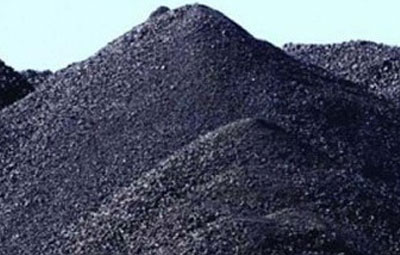 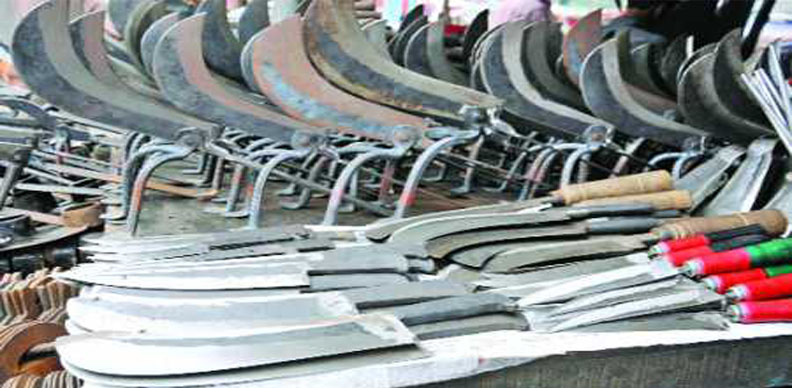 পাঠ ঘোষনা
প্রাকৃতিক সম্পদ  ও মানবসৃষ্ট সম্পদ
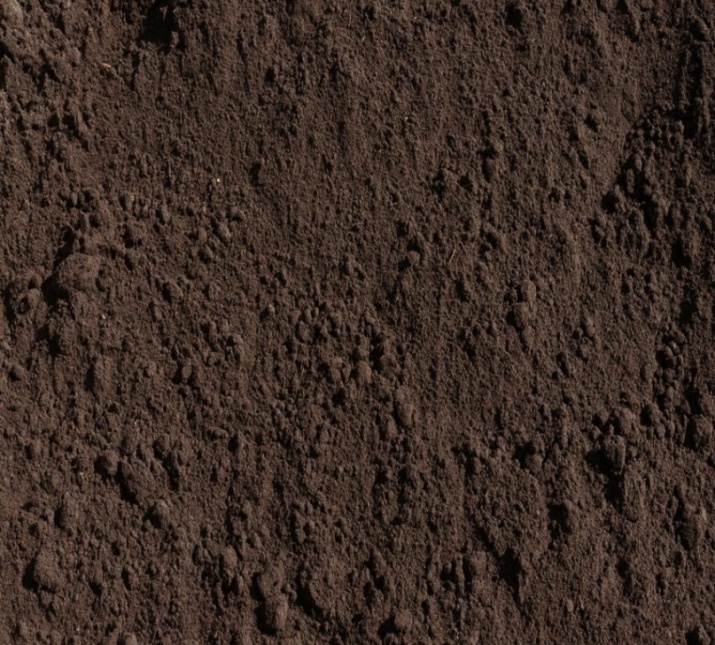 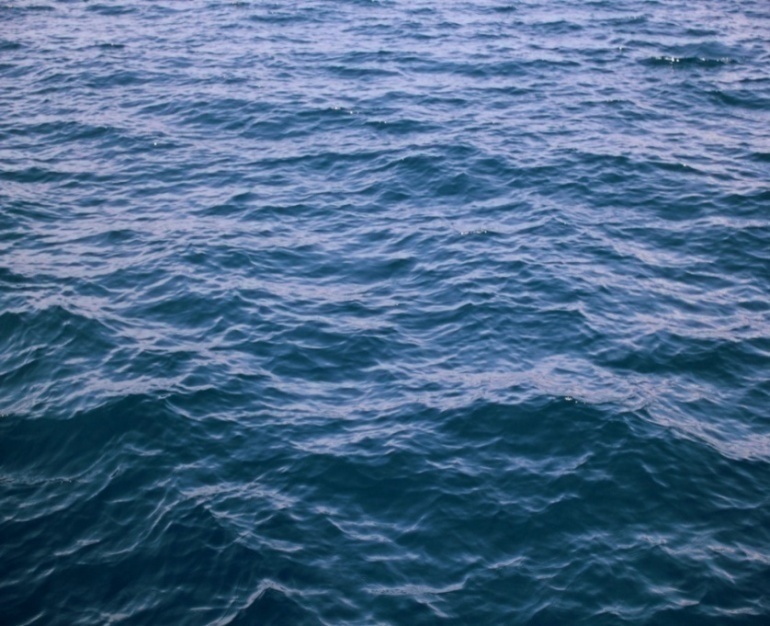 মাটি
পানি
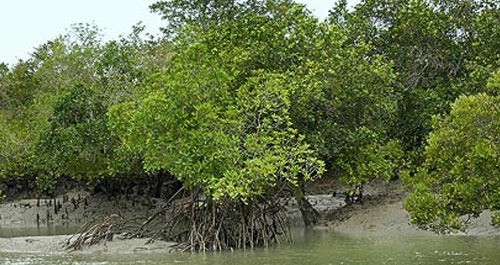 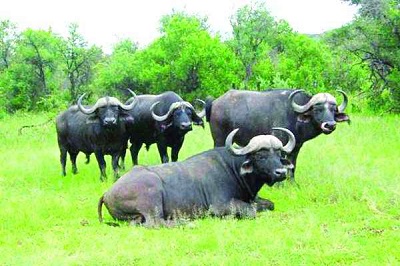 প্রানী
উদ্ভিদ
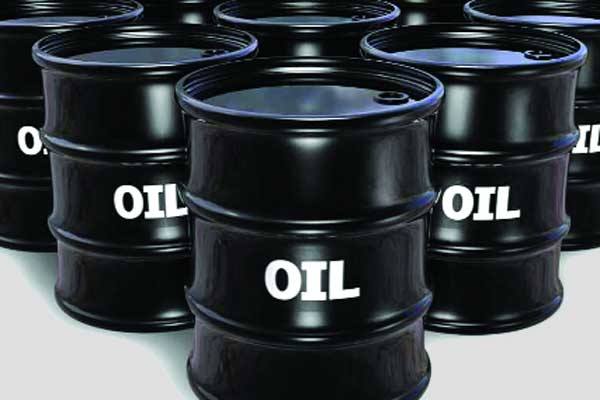 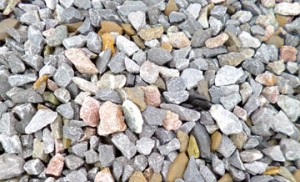 তেল
চুনাপাথর
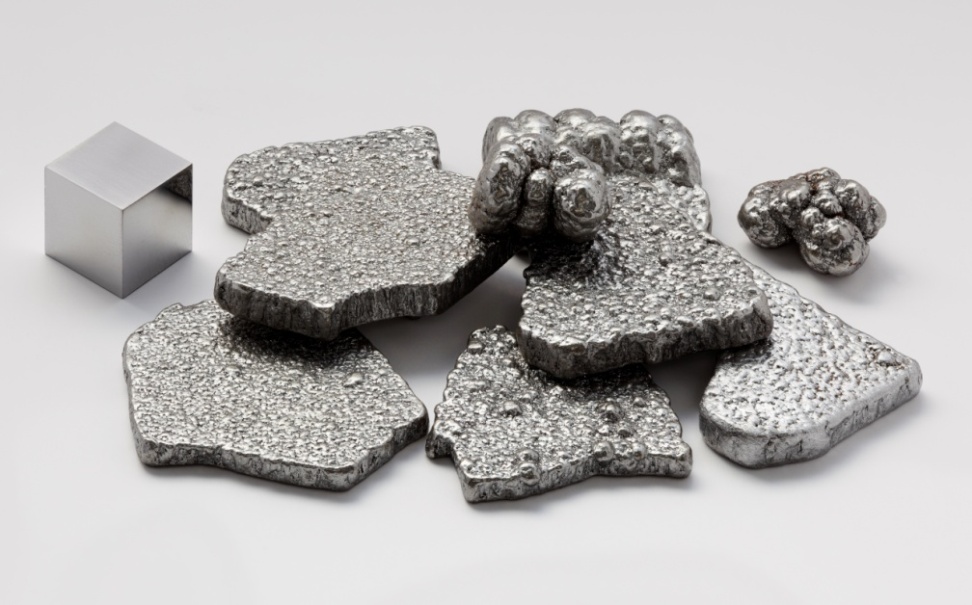 এগুলো প্রাকৃতিক সম্পদ
লৌহ
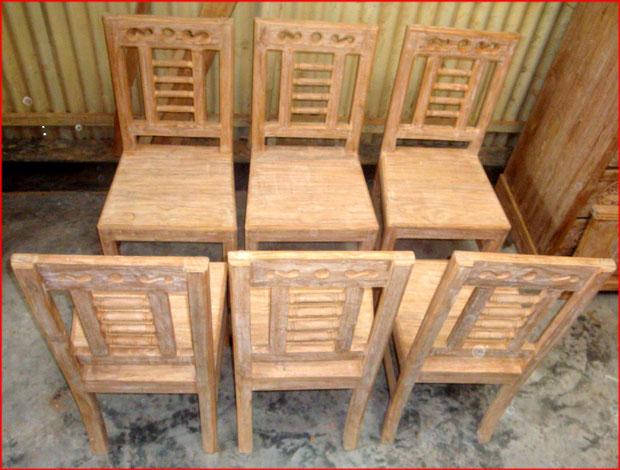 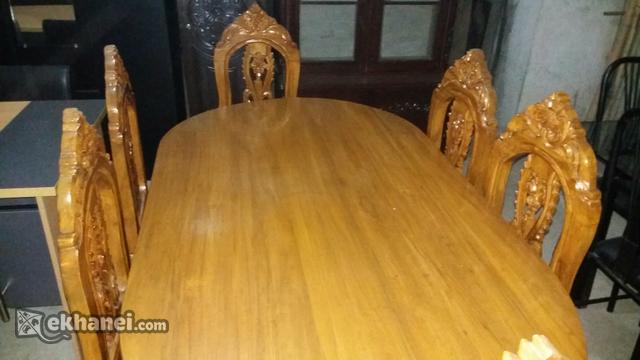 টেবিল
চেয়ার
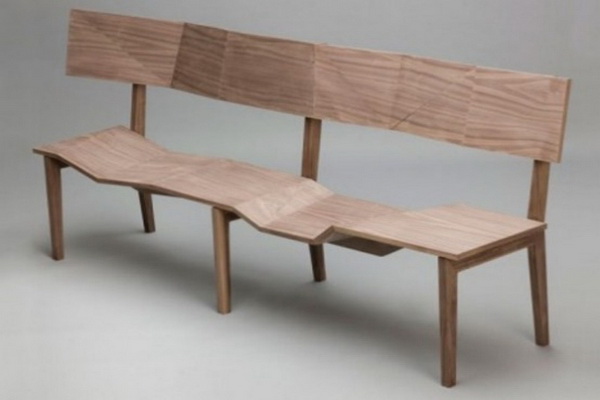 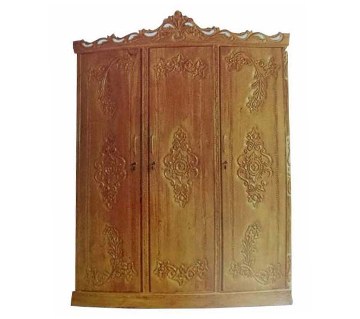 বেঞ্চ
আলমারি
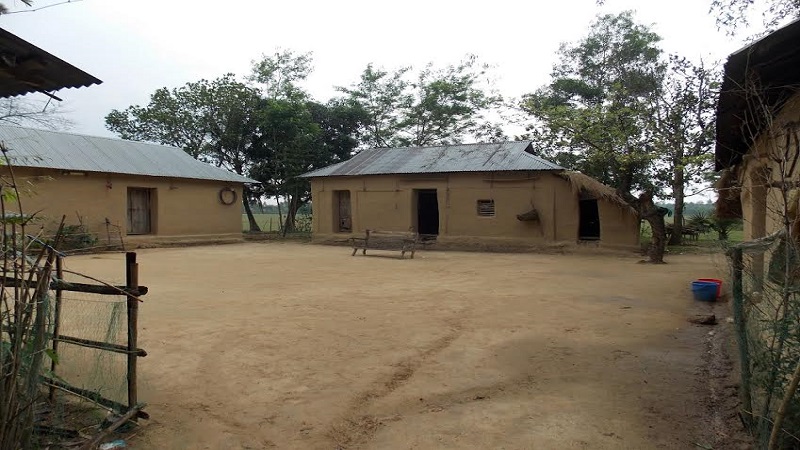 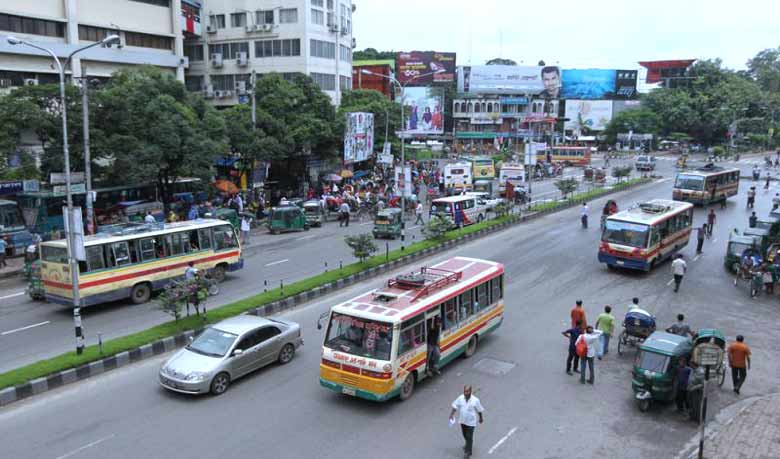 বাস ও রাস্তা
বাড়ি
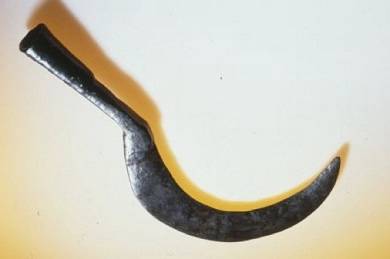 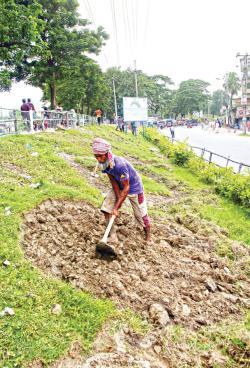 কাস্তে
কোদাল
এগুলো কৃত্রিম সম্পদ
পাঠ্য বইয়ের সংযোগঃ
শিক্ষার্থীরা নিরবে পড়বে
দল নং- ১
১।  তিনটি  প্রাকৃতিক  সম্পদের নাম লিখ।
দল নং -২
২।  চারটি  কৃত্রিম  সম্পদের  নাম লিখ ।
সঠিক উত্তরে  টিক দাও
১।কোনটি  প্রাকৃতিক সম্পদ?
ক) মাটি            খ) চেয়ার 
গ) ঘর              ঘ ) বাস 
২।কোনটি কৃত্রিম সম্পদ ?
ক) বাস                খ) পানি 
গ) বায়ু                 ঘ) কয়লা
নিচের প্রশ্নের উত্তর  দাও 
১। দুইটি প্রাকৃটিক সম্পদের ব্যবহার লিখ ।
 ২। দুইটি কৃত্রিম সম্পদের ব্যবহার লিখ ।
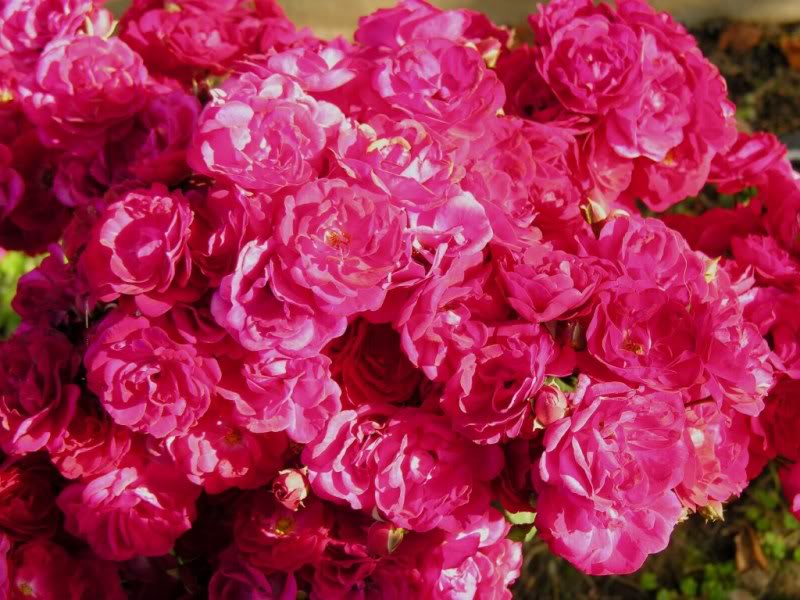 সবাইকে ধন্যবাদ